ハイパートライトンの
寿命直接測定のための
カロリメーターの建設
東北大学大学院　鶴田雅人

For J-PARC E73 collaboration
1
[Speaker Notes: 本講演ではjpracにおけるE73実験、ハイパートライトンの寿命直接測定のためのカロリメーターの建設について話します。]
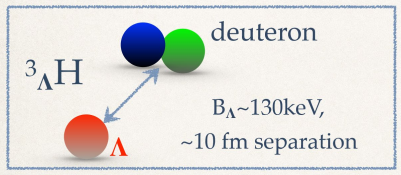 ハイパートライトン
2
[Speaker Notes: ハイパートライトンはΛpn一つずつから構成された粒子で、これはΛハイパー核と核子の相互作用を理解するために非常に重要な役割を担っています。
ハイパートライトンは束縛エネルギーが130kevほどであり小さく、このことよりハイパートライトン内部ではΛ粒子とデューテロンが離れた状態で存在していると考えられています。
これよりハイパートライトンの寿命はフリーのΛ粒子の寿命260psに近い値をとると考えられていました。
しかしSTAR,alice,Hyphi（ハイプハイ）など近年の実験でこれよりも大幅に短い寿命が報告されました。
2018年のスター実験では142psと報告されており、これは前述の物理的描像と食い違う結果となっています。
この謎はハイパートライトンパズルと呼ばれており、ハイパー核における重大な謎であった。このとき測定された寿命はすべて重イオン実験での飛程からの寿命の測定でした。ここで私たちはハイパートライトンの崩壊時間による寿命の測定をもってこの謎の解決を狙います。]
実験手法
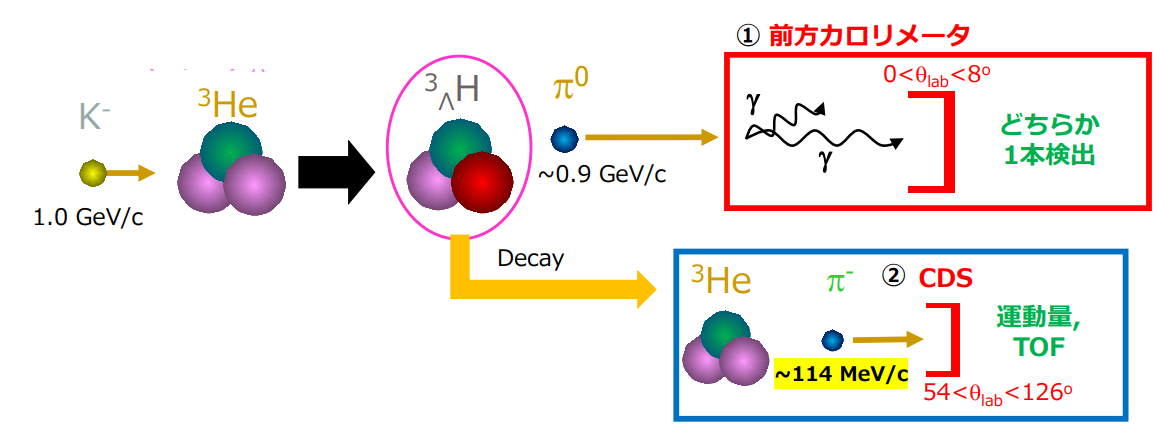 ② CDS
3
[Speaker Notes: 次にハイパートライトンの寿命直接測定のための実験手法について話します。
まずはハイパートライトンの生成方法についてです。
本実験ではヘリウム3標的にK-ビームを照射することによってΛ粒子を生成し、π0メソンを放出します。このときこのΛ粒子が標的原子核内に残るとハイパートライトンが生成されます。そこで前方でこのπ0メソンのタグを行い、これによってΛの反跳運動量をカイネマティクス的に制限し、ハイパートライトンのバウンドステートが作られやすくなります。
実際にやることしては前方カロリメーターによって超前方に飛来したπ0からdecayするγ線のうち前方に飛んだ高エネルギーのγを要求します。
次に寿命の測定方法についてです。
生成されたハイパートライトンはヘリウム3とπ-メソンに崩壊します。このΠ-の崩壊タイミングとk-ビームのスタートカウンターのタイミングの差から寿命を測定します。この測定にはjparcK1.8BRにあるCDSを用いて測定を行います。]
実験手法 (2)
前方γタグによってS/N比の改善が見込まれる
装置全体の配置
標的を囲むように飛跡検出器を設置
ビーム軸方向(前方0度)に電磁カロリーメーターを配置
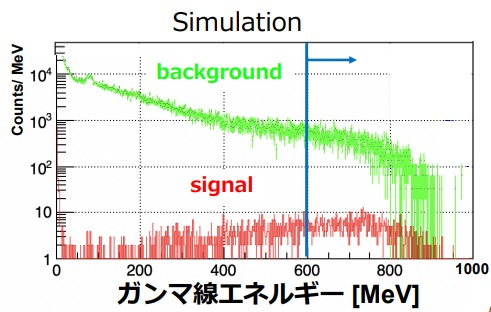 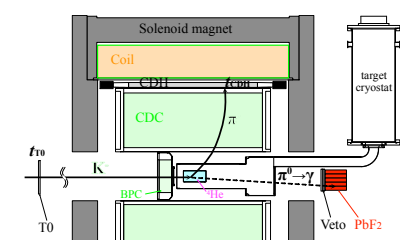 ※赤石 貴也　新学術領域「クラスター階層」第二回検出器ワークショップ
4
[Speaker Notes: ・続いて実際に使用する装置の説明です。
・装置の全体像が左の図です。CDSはマグネットの円筒状ドリフトチェンバーであるCDCと位置、タイミング特定用のシンチレーターCDHから構成されています。前述のとおりこれでπ-メソンの運動量とタイミングを測定します。
π0メソンタグ用の前方カロリメーターは図のようにビーム軸上の下流に設置します。
600MeV以上のγでイベントセレクションをすると右図のようにシグナルの割合が増えるためsn比が良化することが分かります。]
前方カロリメーターの仕様
ビーム軸に置かれるため、高速応答性と高い放射線耐性が必須
鉛フッ素、鉛ガラスのカロリメーターを採用
典型的な応答の速さ…30～40ns
高い放射線耐性
5
[Speaker Notes: 前方カロリメーターはビーム軸上に置くことになるため、常に高レートのビームに晒されることになります。このことから放射線耐性や高インテンシティー下で動作させるため、応答の速さが必要になります。鉛フッ素、鉛ガラスの性質が以下の表になります。これらのことから鉛フッ素と鉛ガラスのチェレンコフカロリメーターを採用しました。]
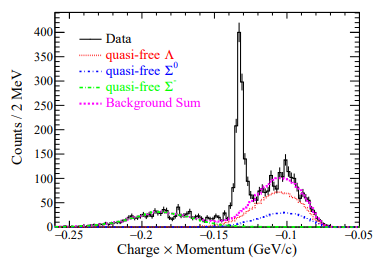 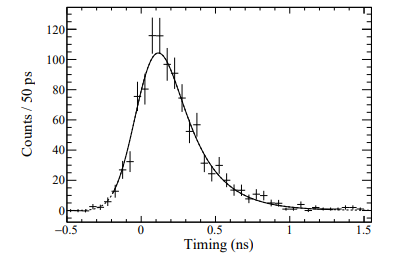 206 ± 8±12 ps
arXiv:2302.07443v1 [nucl-ex] 15 Feb 2023
6
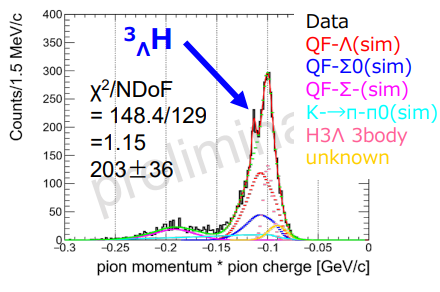 7
[Speaker Notes: E73実験のphase1としてヘリウム3を用いて反応断面積の測定のために実験を行いました。生成断面積については本学会で発表を行った赤石さんが解析を行っています。
この実験手法でπ-の運動量分布からハイパートライトンの二体崩壊から出てくるπ0のピークを確認できました。
しかしなが現在の統計量では寿命測定を行うには不足しており、これをカロリメーターの増強による統計量の向上で解決しようとしました。]
カロリメーターのアップグレード
・先述の実験から立体角の増設する。
  ・鉛フッ素カロリメーター6×6本の周囲を鉛ガラスシンチレーター       二層で囲う構造とした。
・鉛ガラスは幅二層10cm、長さ26cm(15放射長)を採用
7列
7行
鉛ガラス
8列
6列
アップグレード
鉛フッ素
鉛フッ素
5行
6行
35cm(5cm×7本)
8
35cm(5cm×7本)
[Speaker Notes: 従来のカロリメーターから立体角の増強を目的としてカロリメーターのアップグレードを行います。以前から使っていた2.5×2.5×14cmの鉛フッ素カロリメーター6×6の周りを5×5×26cmの鉛ガラスカロリメーター二層で覆うような形にしました。このときフルストップで測定を行うため、鉛フッ素と鉛ガラスの長さはそれぞれ約15放射長となる14cmと26cmに決定しました。本実験では13cmの鉛ガラス二本を接合して26cmとして使います。]
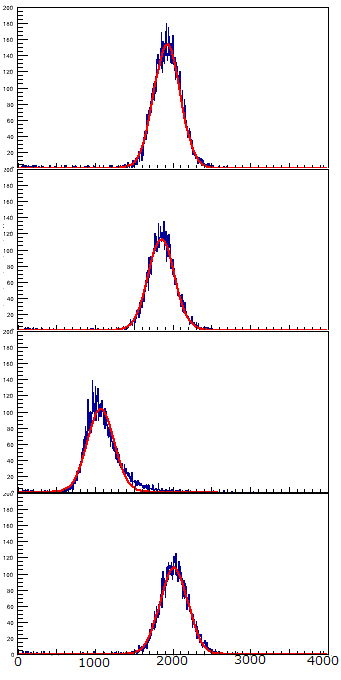 鉛ガラスの接合方法の決定
紫外線硬化樹脂
・ 放射長26 cm の鉛ガラス実現のために　長さ13 cmの鉛ガラスを２個縦に繋ぐ必要がある
オプティカルグリース
四種の接合で比較実験
オプティカルグリース接合
鉛ガラス
鉛ガラス
e+
PMT
エアカップル
・電子光理学研究センター600MeV /c の e+ ビーム    を使い、性能評価を実施
・エアカップル以外に有意な差はなかった。
　→オプティカルグリースに決定
オプティカルセメント
9
QDCチャンネル
[Speaker Notes: 26cmの鉛ガラスカロリメーターを作るのに5×5×13cmの鉛ガラス二本を接合して使用します。この際の接合方法の決定のため電子光理学研究センターの600MeVのe+ビームでビーム実験を行いました。
左の図が二本の鉛ガラスと光電子増倍管、ビーム方向の簡略図です。
図のように二つの鉛ガラスを異なる四つの方法、紫外線硬化樹脂、オプティカルグリース、エアカップル、オプティカルセメンで接合し、それぞれの集光量について比較を行いました。各測定において光電子増倍管は同一のものを使用し、オプティカルグリースとジグで固定を行いました。四種類でそれぞれ測定し比較を行ったところエアカップル以外では有意な差はありませんでした。
これより積み上げの工程を考慮してオプティカルグリースの採用を決定しました。]
カロリメーター建設の現状
・J-PARCにてカロリメーターの積み上げを開始した
・一段階ごとに随時基本性能確認測定(QA)を行う。
　	・宇宙線測定によって接合や低ゲインなどの不備がないか確認する
・ QA 試験のためのシステム構築終了
・ 4月末までに建設完了を目指している
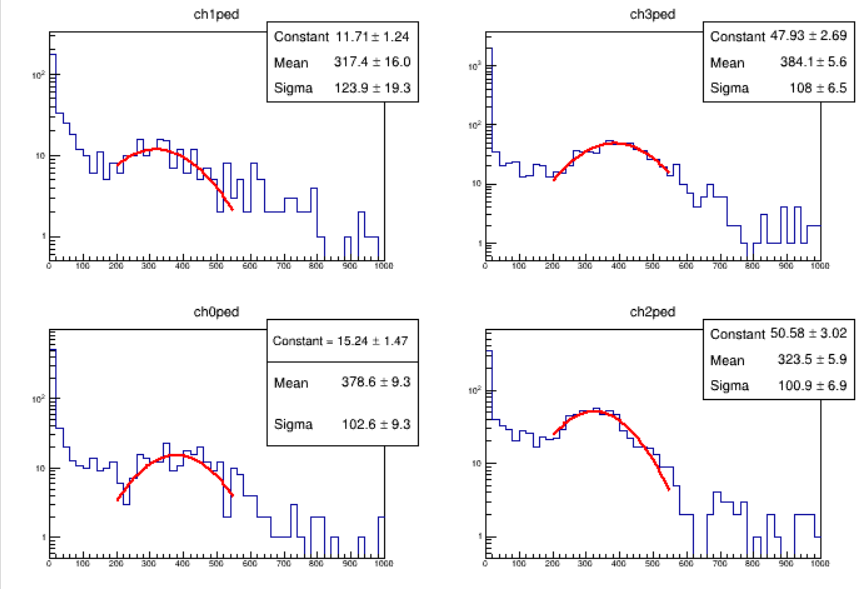 宇宙線
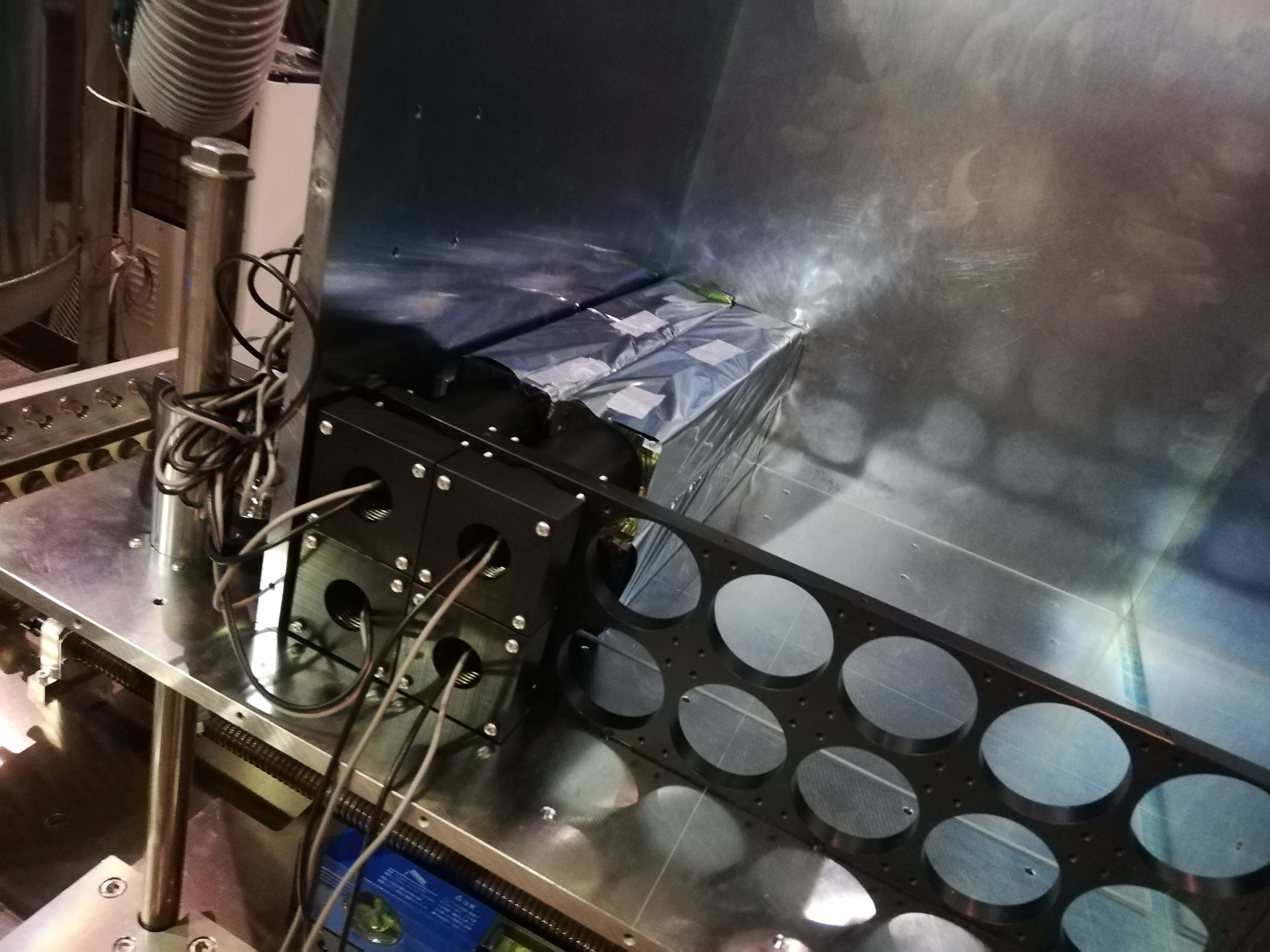 シンチレーター
鉛ガラス
シンチレーター
10
[Speaker Notes: 現在jparcでカロリメーターの積み上げ作業を行っています。実際に建造する際には最下段から一層ずつ積み上げていきますが、一段毎に動作チェック及び光量の統一を行います。
左の写真が試験的に2×2の4本カロリメーターを積み上げた際の写真です。
図のように2×2の計4本を積み上げた鉛ガラスに対して上下のシンチレーターでトリガーを取って宇宙線測定を行いました。QDCヒストグラムがその結果です。このように一層積むごとにこの測定を行い動作の確認及び集める光量の統一を行います。]
まとめ
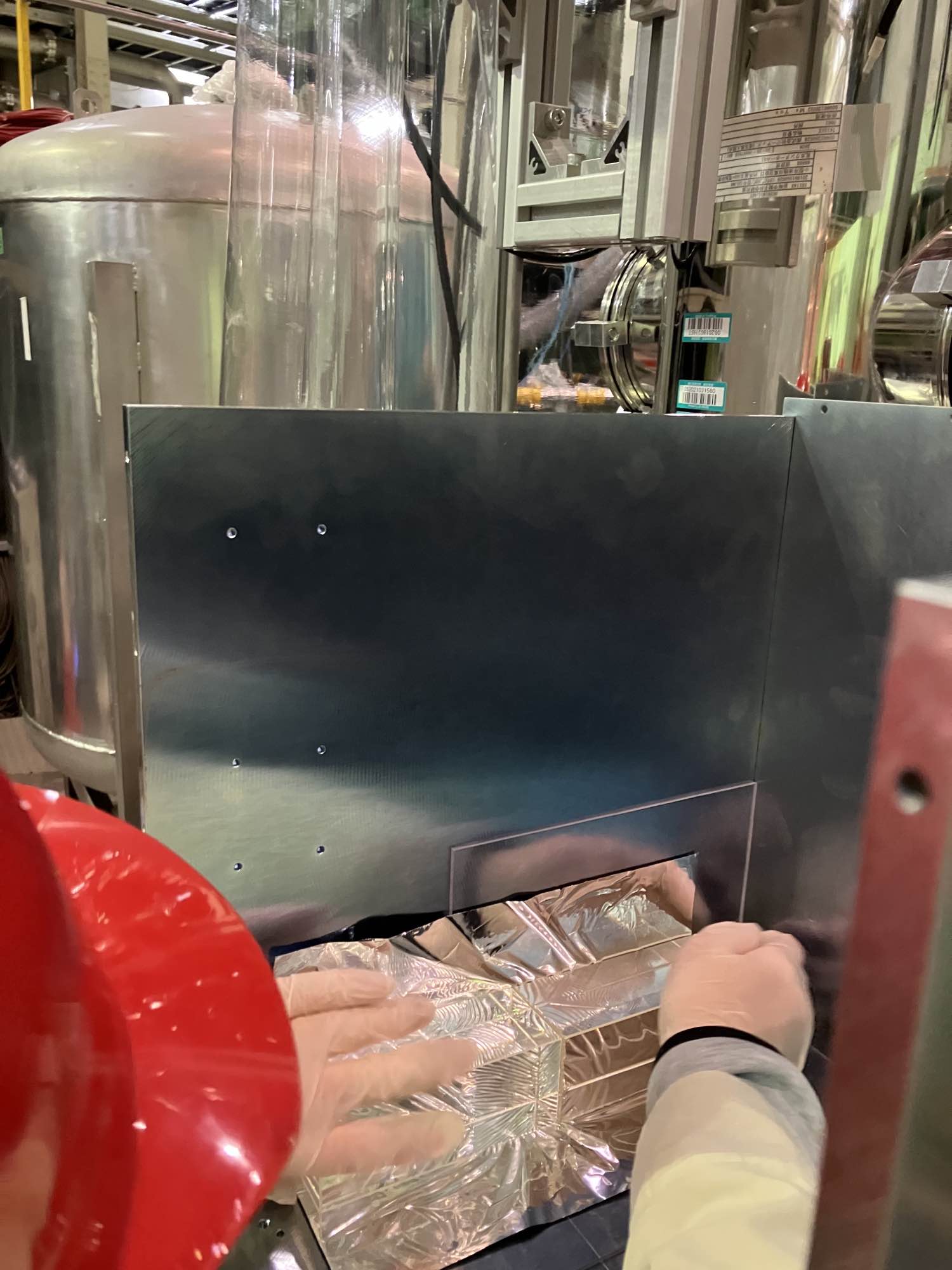 11
[Speaker Notes: まとめとして、E73実験はハイパートライトンの寿命の直接測定を行います。
実験原理の確認を行いました。
立体角増加のためにカロリメーターの増設を決定しました。
またビーム実験によってカロリメーター増設に使う鉛ガラスの接合方法を決定しました。
現在本実験に向けてカロリメーターを積み上げ中です。
四月までに積み上げを完了してビームタイムに備えます。]
バックアップ
12
Momentum transfer
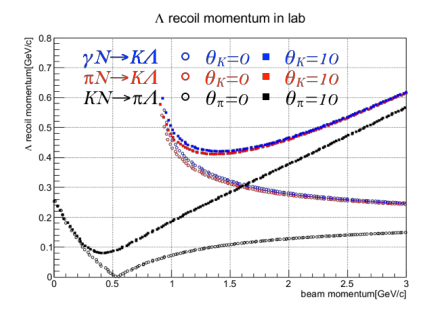 13
LeadGlassシミュレーション
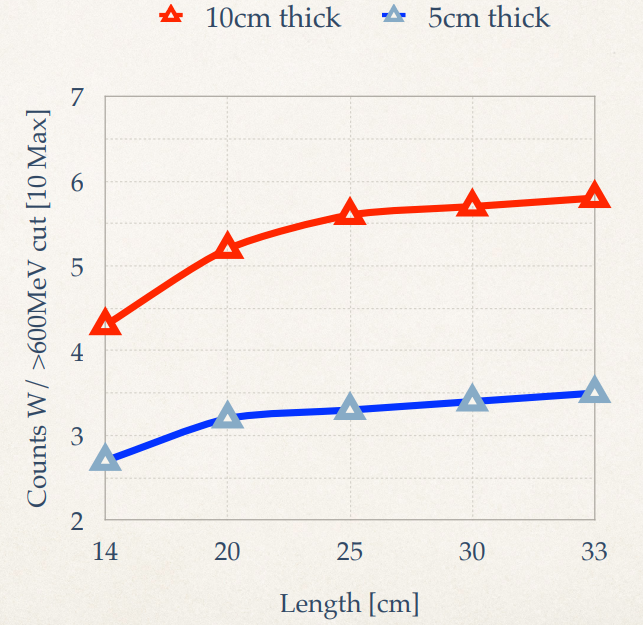 14
鉛フッ素放射線耐性
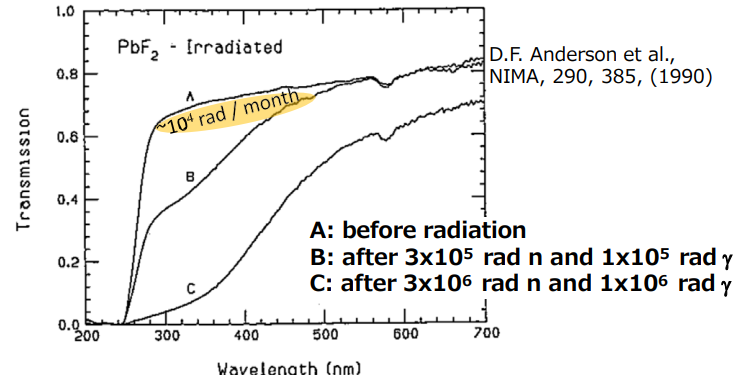 15
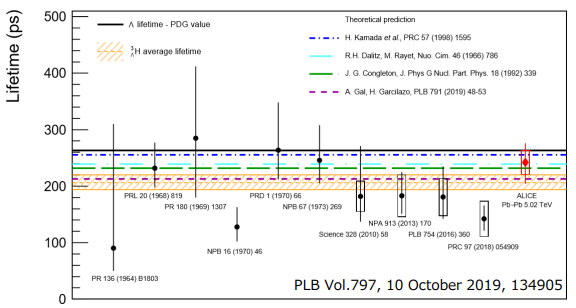 16
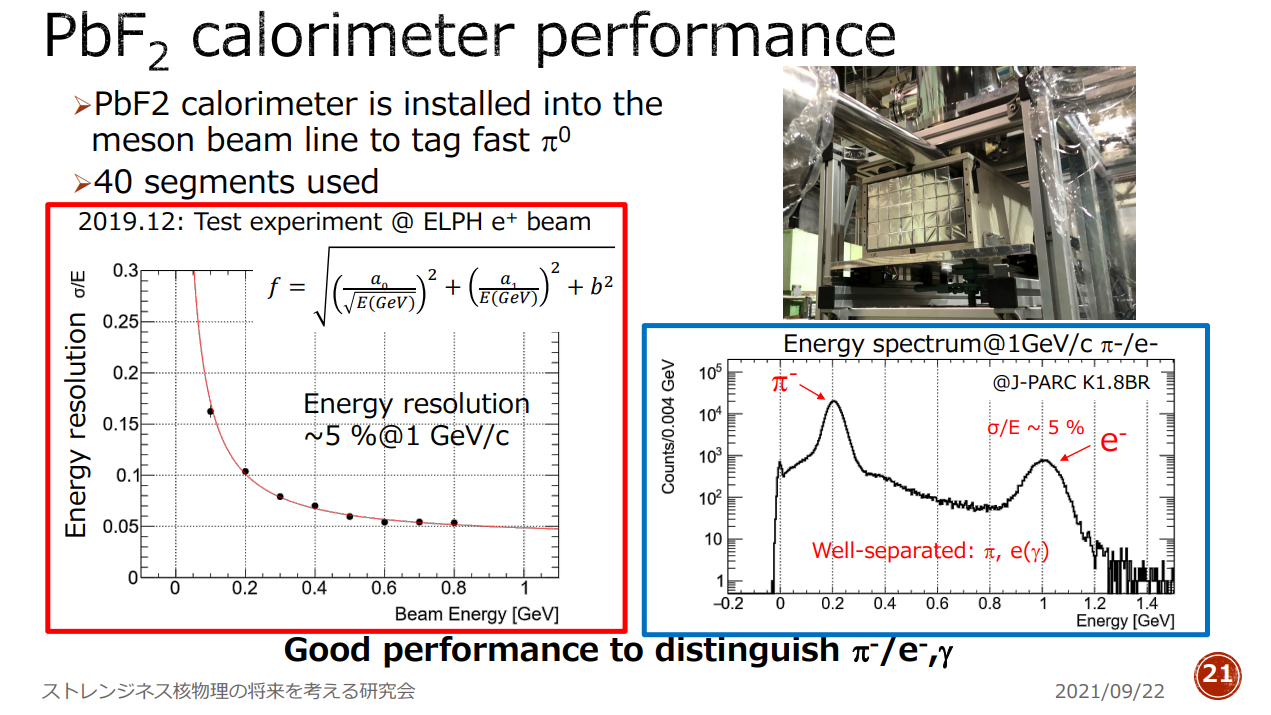 17
前方カロリメーターでのカット
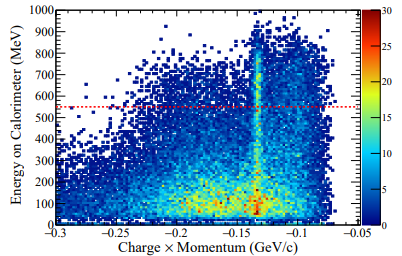 18
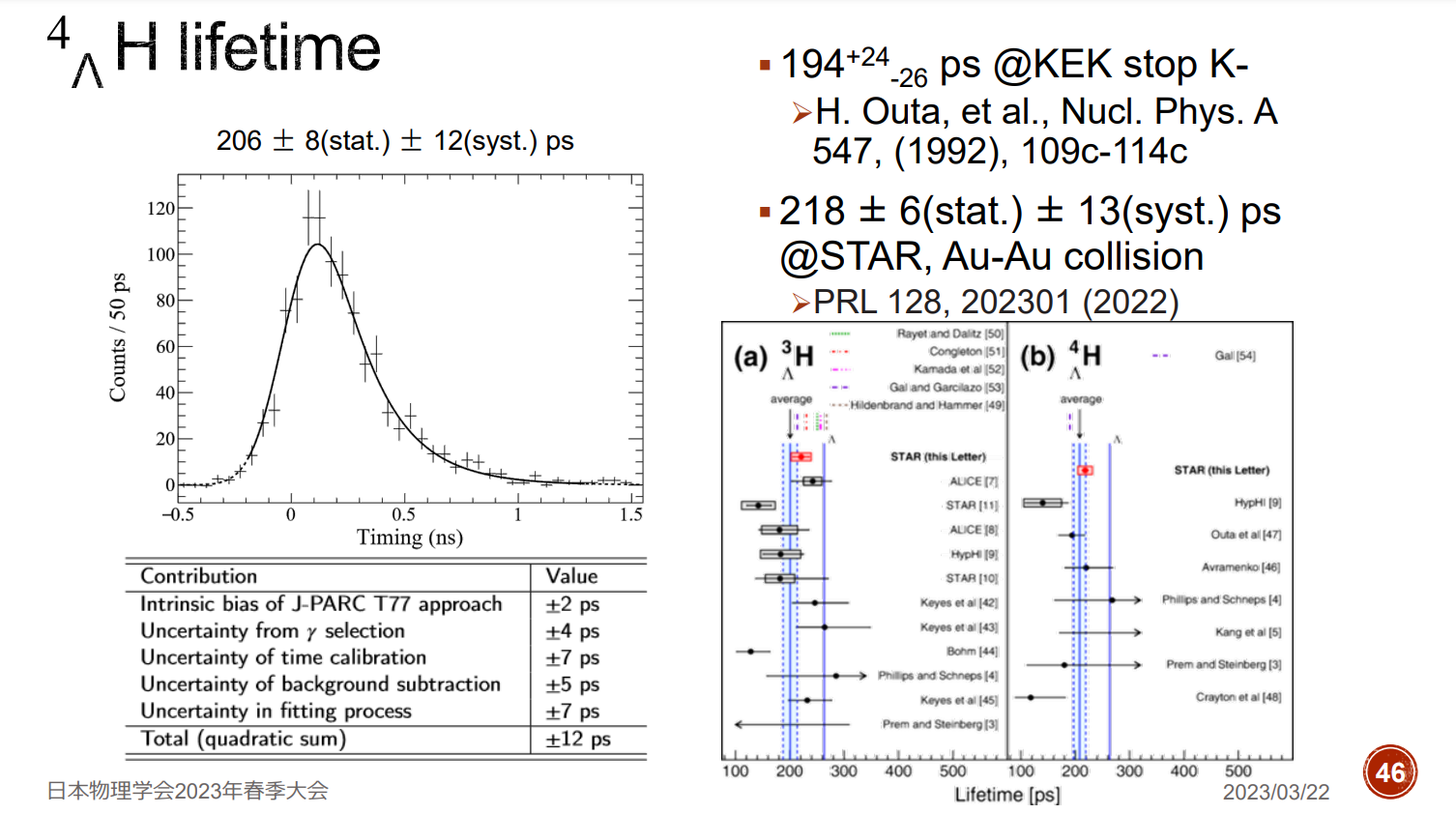 19